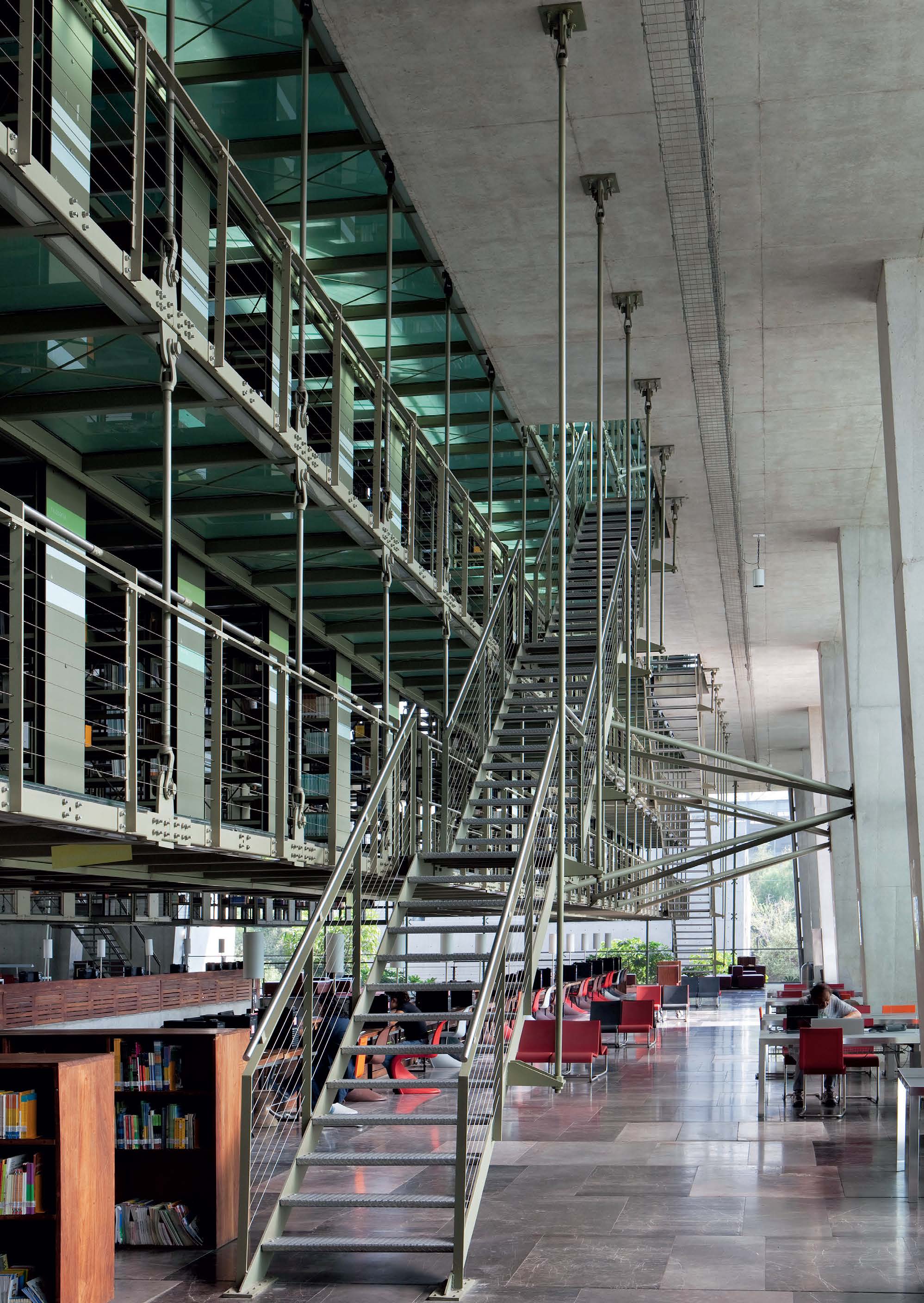 View Pictures/UIG via Getty Images
Kapittel 2
Lesing
Hvor ofte leser du?
Mange ganger hver dag.
En gang hver dag.
Hver uke.
En gang i måneden.
(Nesten) aldri.
aviser?
nettaviser?
spill?
tegneserier?
skjønnlitteratur?
plakater?
Facebook?
lærebøker?
skilt?
e-post?
bruksanvisninger?
sms?
film?
blogger?
bilder?
undertekster på film?
Lesing:
oppfatte formål
avkoding
skape mening
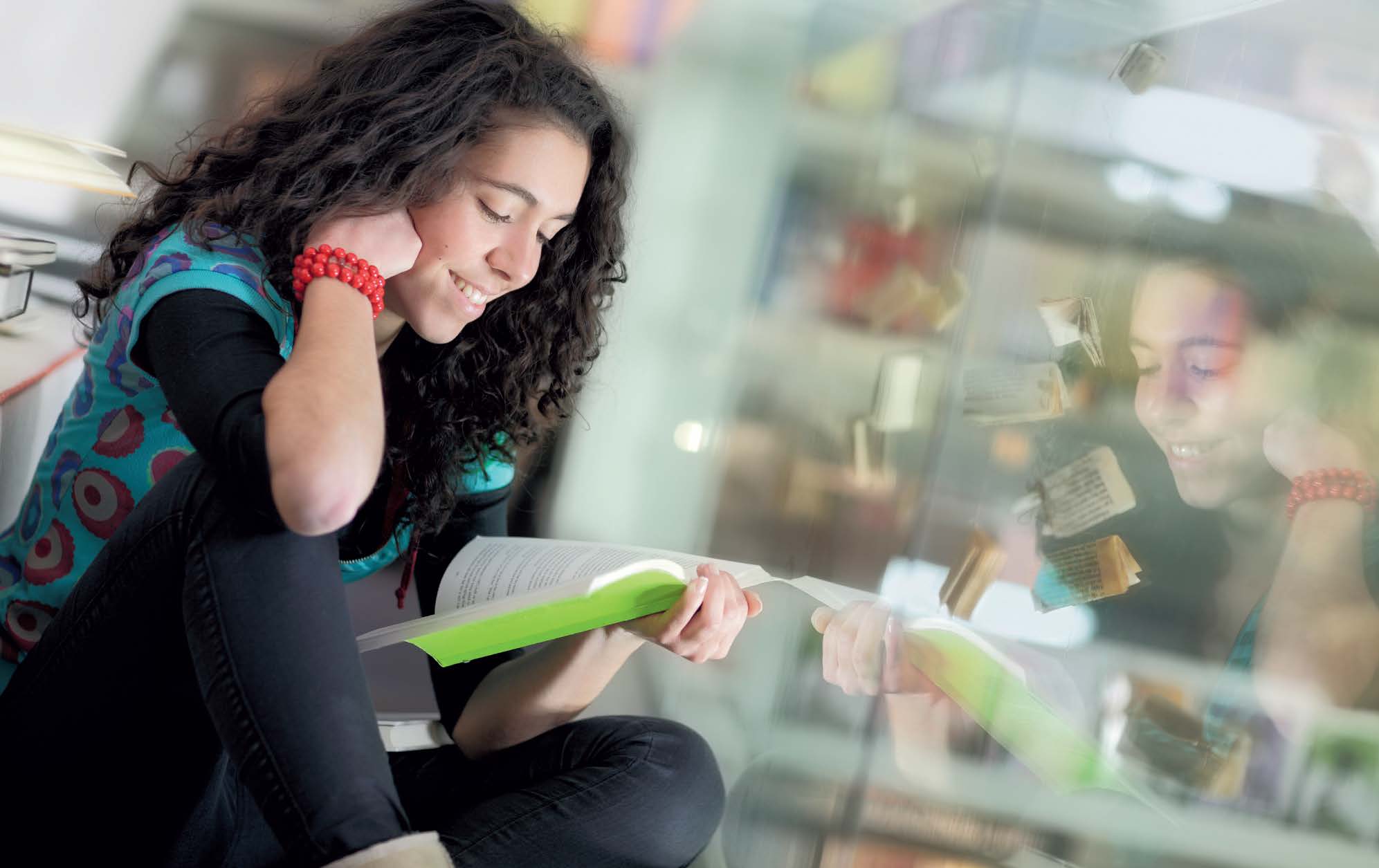 poba/E+/Getty Images
1 Lesingens ulike formål
fordi vi må
fordi vi har lyst
for å oppdage/finne ut/lære
for å oppleve
for å unngå straff/få belønning
1 Ulike formål
Interesse:
sminke.biler.romantikk.sport.hester.dataspill.historie.helse.klær.venner.kjendiser.politikk.nyheter.penger.teknologi.film.litteratur.mote.mat.trening.hunder.friluftsliv.reising.fantasy.musikk.matematikk
1 Ulike formål
Gjenkjennelse:

«I eit år har ho måla munnen raud for hans skuld.
No seier ho at det er slutt.
Ho har ikkje lyst på han lenger.
Han er meir ein god ven.»

Fra Selma Lønning Aarøs novelle «Den grøne kommoden», Signaler, 1995.
1 Ulike formål
Underholdning:

«SUKK. Førstepersons skytespill går det 63 på dusinet av nå for tida, og da skal det sannelig min flosshatt være noe eksepsjonelt med et skytespill for at jeg i det hele tatt skal gidde å løfte et øyebryn i interesse.»
Erik Fossum, «Jeg ville heller hatt førti curlingsteiner mot bjellene», spillanmeldelse, Dagbladet 21. november 2012.
1 Ulike formål
Alternativ verden:
« En gutt og en jente fra hver provins skal kjempe med kløkt og våpen mot hverandre til det står igjen en vinner.»
Fra Einar Aarvigs anmeldelse av The Hunger Games, filmmagasinet, 21. mars 2012.
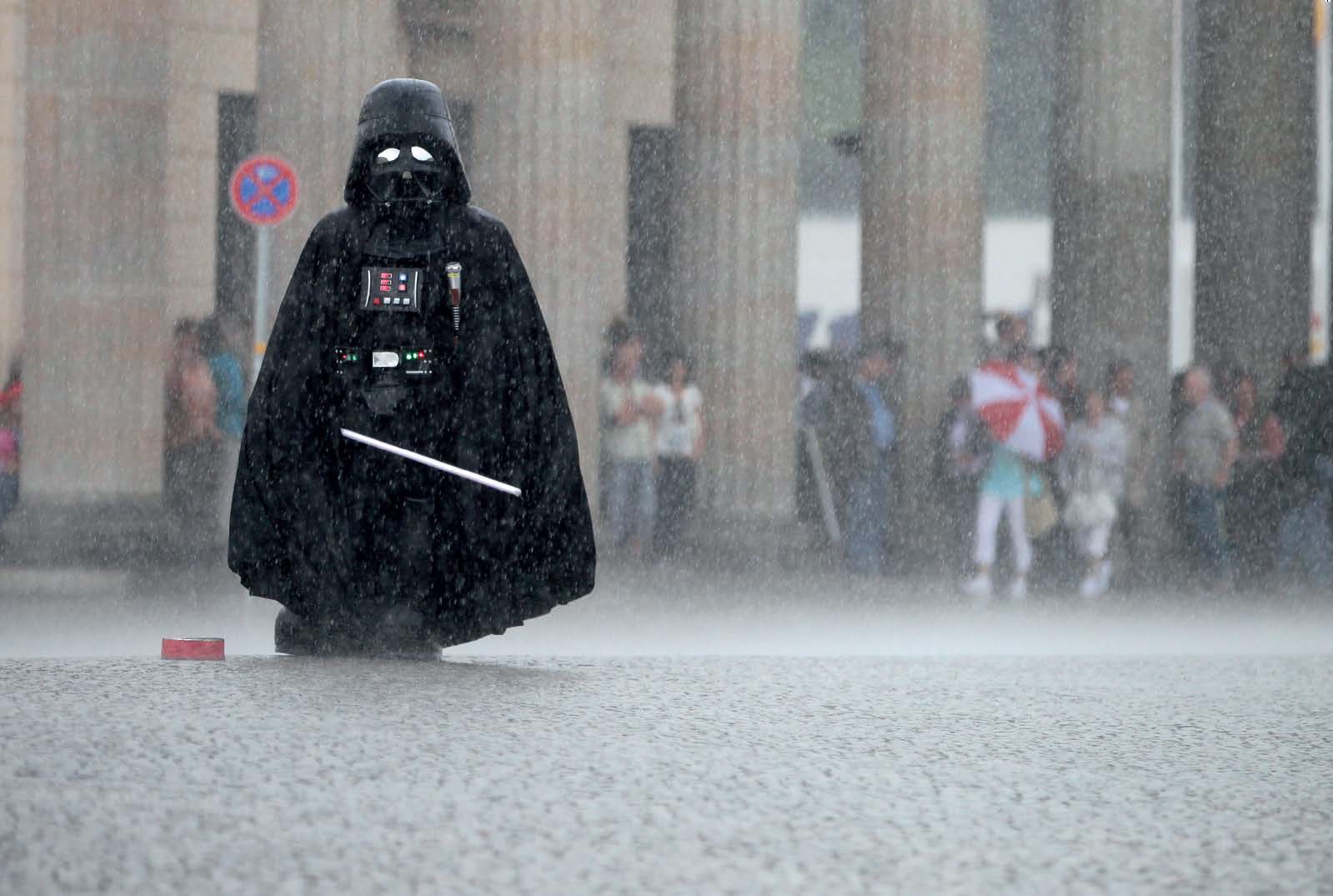 Michael Sohn/AP Photo/NTB scanpix
1 Ulike formål
Hva formålet med lesingen er, påvirker hvilken måte man bør lese på.
Ulike formål krever ulike strategier.
2 Avkoding
Hjreen pvreør å ofppttea tgen som noe den kan frtoså.

(Hjernen prøver å oppfatte tegn som noe den kan forstå.)
2 Avkoding
Hva tror du dette betyr?
Þeir komu seint heim úr ferðinni.
= De kom seint hjem fra turen.

Vi gjenkjenner mønstre, vi avkoder.
2 Avkoding
Avkodingen blir bedre av å lese mye - da kjenner vi lettere igjen ord.
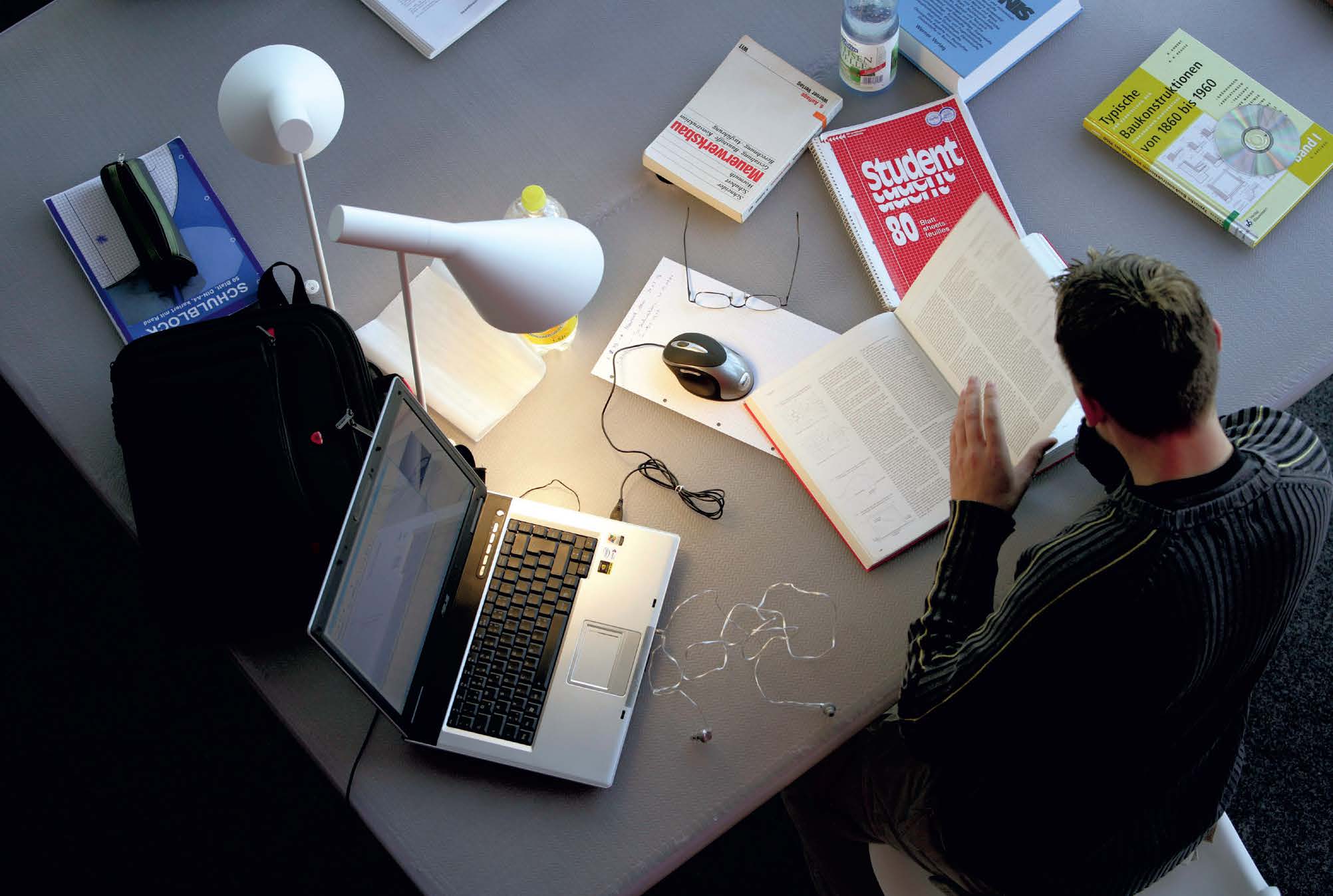 Ulrich Baumgarten/Getty Images
3 Skape mening
Både hvilket formål lesingen har og evnen vår til å avkode, påvirker om vi klarer å skape mening.

Lesestrategier hjelper oss med avkodingen og å forstå teksten.
3 Skape mening
Førlesing:
Kartlegging
hvilke forventninger har du til teksten?
hva kan du om temaet fra før?
hva slags tekst er det?
Oversikt
skumlese
BISON-blikket
3 Skape mening
Lese for å finne:
Søkelese
gjenkjenne det du leter etter
bruke spor i teksten
bruke strukturen i teksten
3 Skape mening
Lese for å huske/lære/forstå:
Stoppe opp underveis
gjenfortelle
sjekke at du har fått med deg innholdet
Aktiv lesing
markere
notere
skrive spørsmål til teksten
3 Skape mening
Lese for å huske/lære/forstå:
Tankekart
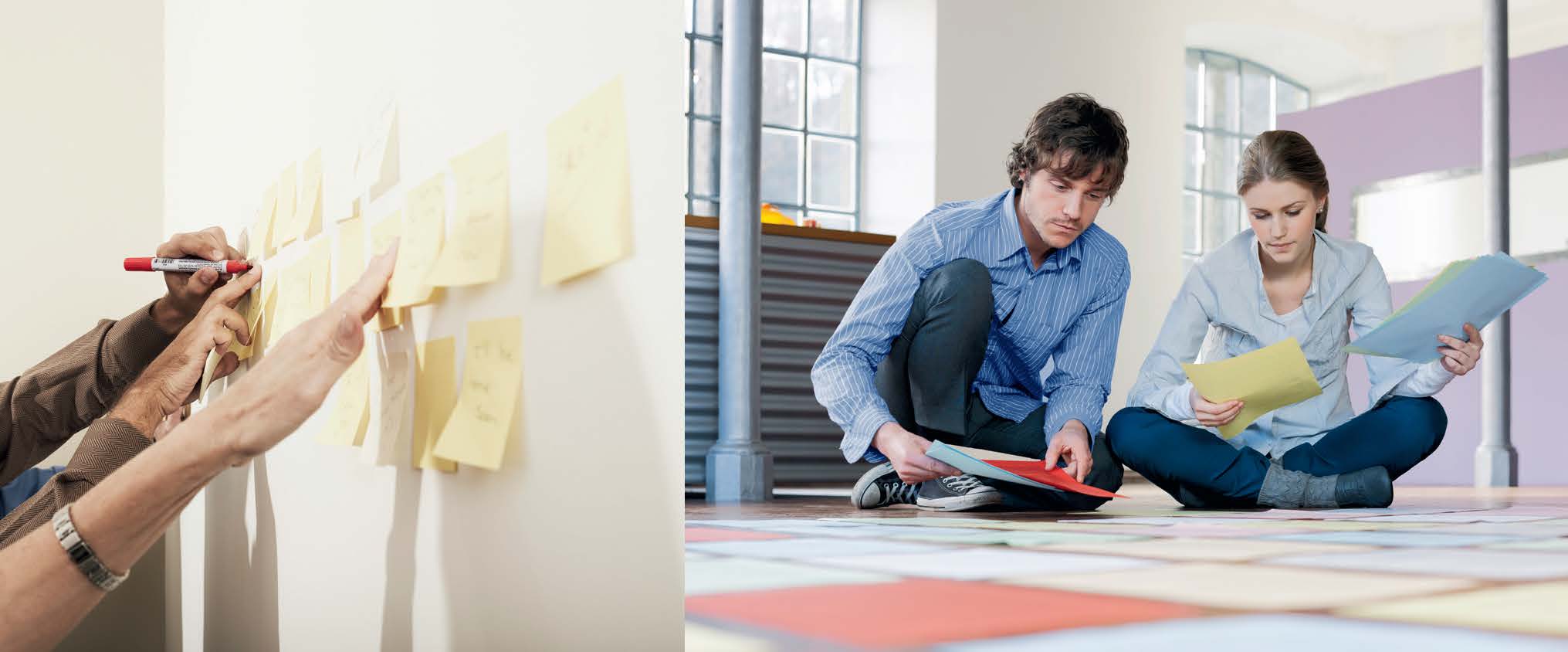 Serge Kozak/Corbis/NTB scanpix
Michael Haegele/Corbis/NTB scanpix
3 Skape mening
Lese for å huske/lære/forstå:
Venn-diagram
3 Skape mening
Etterlesing
Oppgaver
Repetere
Gjenfortelle
Oppsummere
Se over det du har uthevet/notert
3 Skape mening
Formål → valg av strategier → bedre avkoding → bedre utbytte.
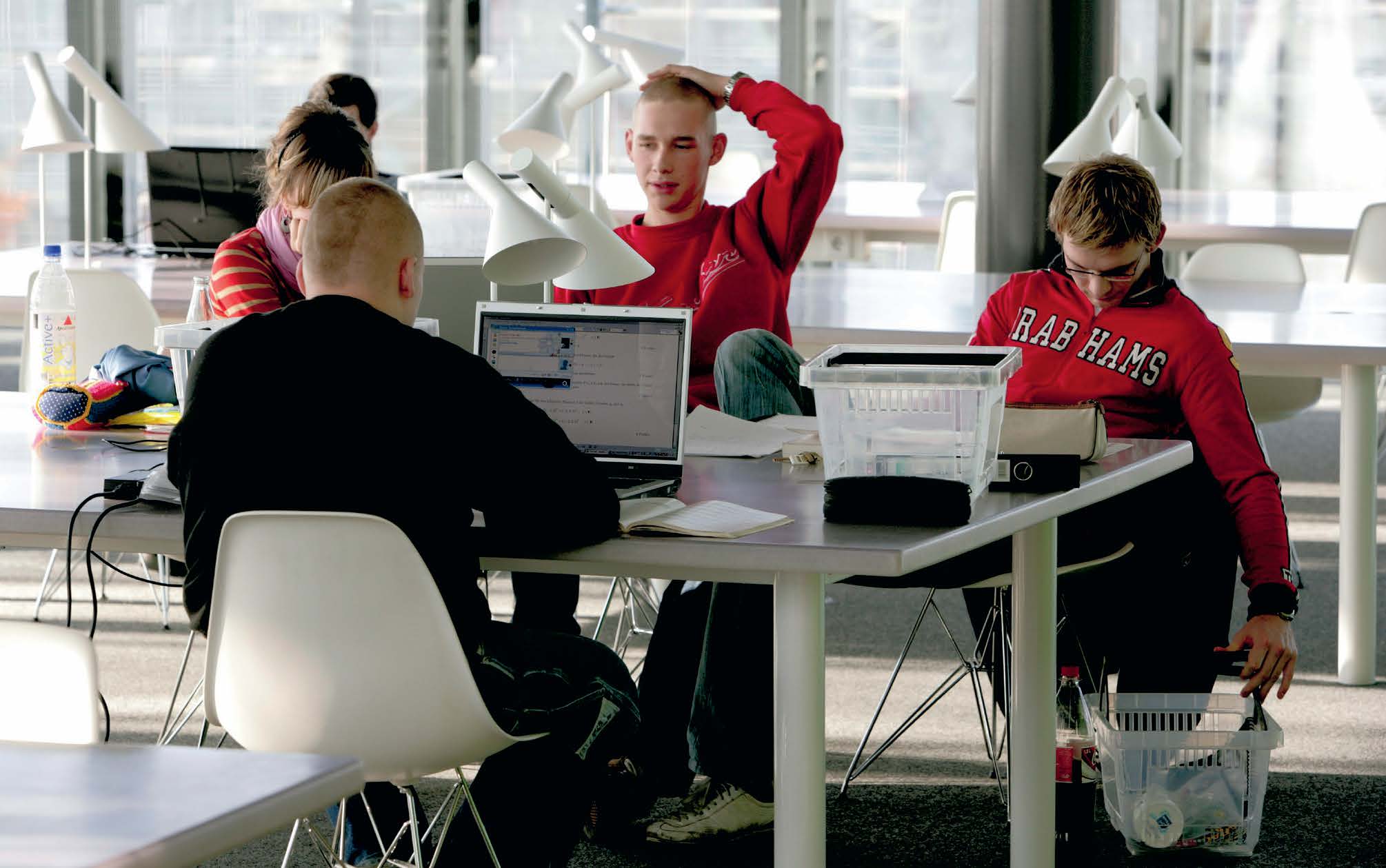 Ulrich Baumgarten/Getty Images
Lesing
Vi leser ofte, men ikke alltid bevisst
Lesing er alle typer avkoding av tegn for å skape mening
Kjennetegn på dyktige lesere:
har lest mye
overvåker egen lesing
Ordforråd
Passivt ordforråd: alle ordene vi forstår
Aktivt ordforråd: alle ordene vi selv kan bruke korrekt

Ved å jobbe aktivt med ordforrådet, vil lesingen din bli mer effektiv: du forstår mer og raskere.